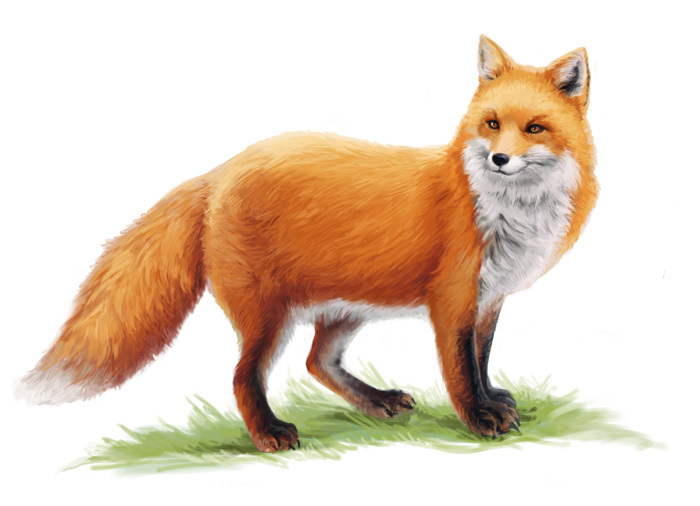 Хитрая плутовка,
Рыжая головка,
Пушистый хвост-краса.
Кто это? (Лиса)
В подполье, в каморке,
Живет она в норке,
Серая малышка.
Кто же это (Мышка)
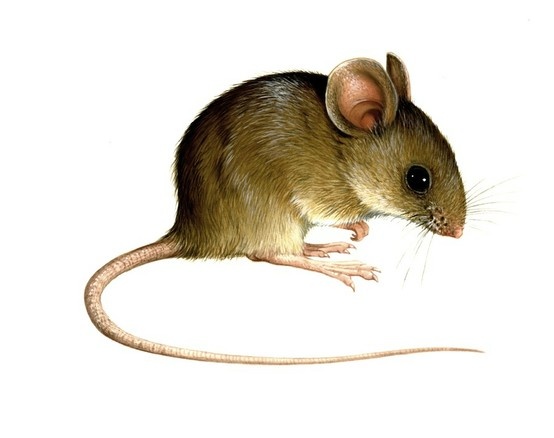 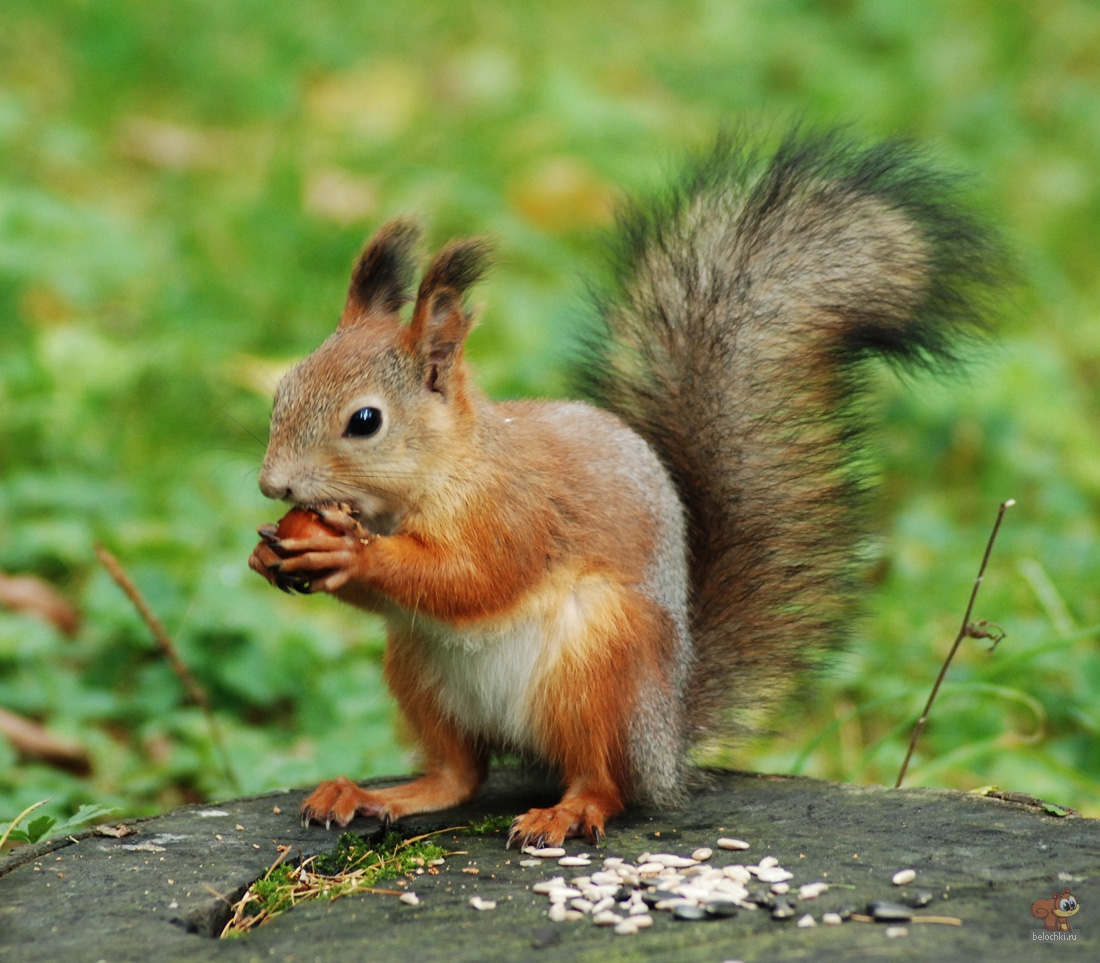 Пышный хвостик торчит с верхушки,
Что за странная зверюшка?
Щелкает орехи мелок.
Ну, конечно, это … (Белка)
Он всю зиму в шубе спал,
Лапу бурую сосал,
А проснувшись, стал реветь.
Это зверь лесной … (Медведь)
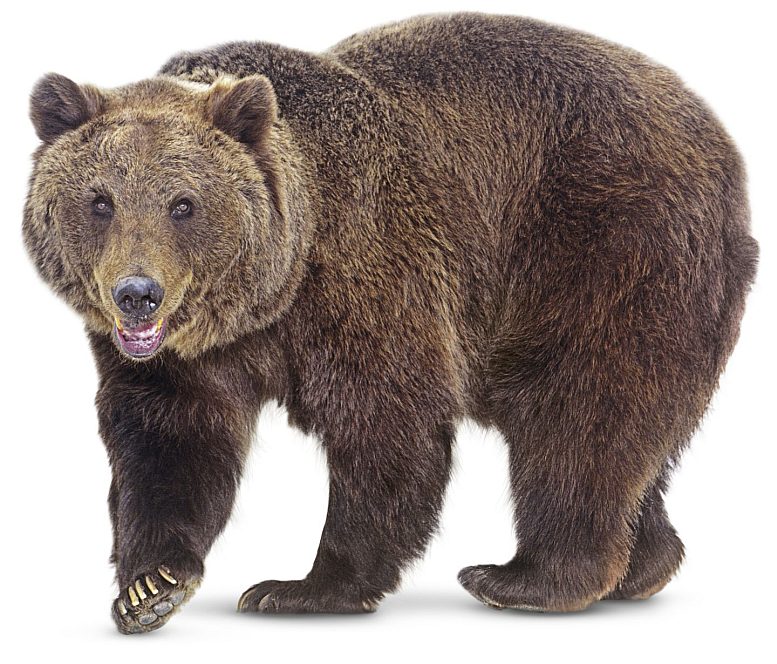 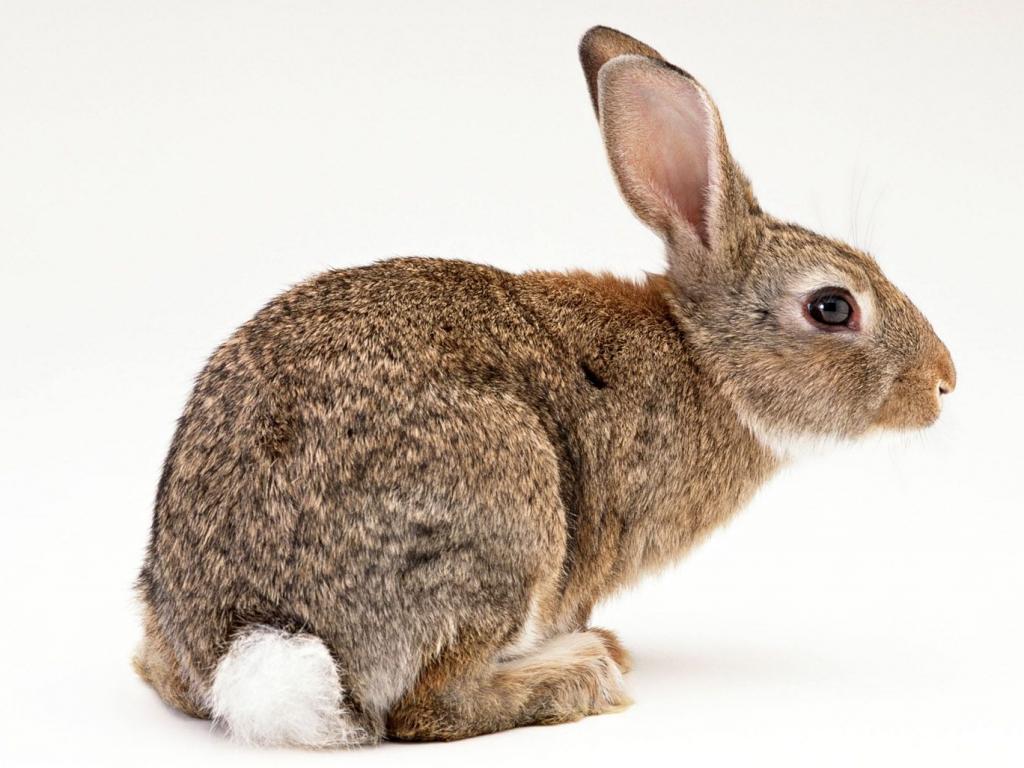 Мчится что есть духу,
Хвост короче уха.
Живо угадай-ка.
Кто же это? (Зайка)
.
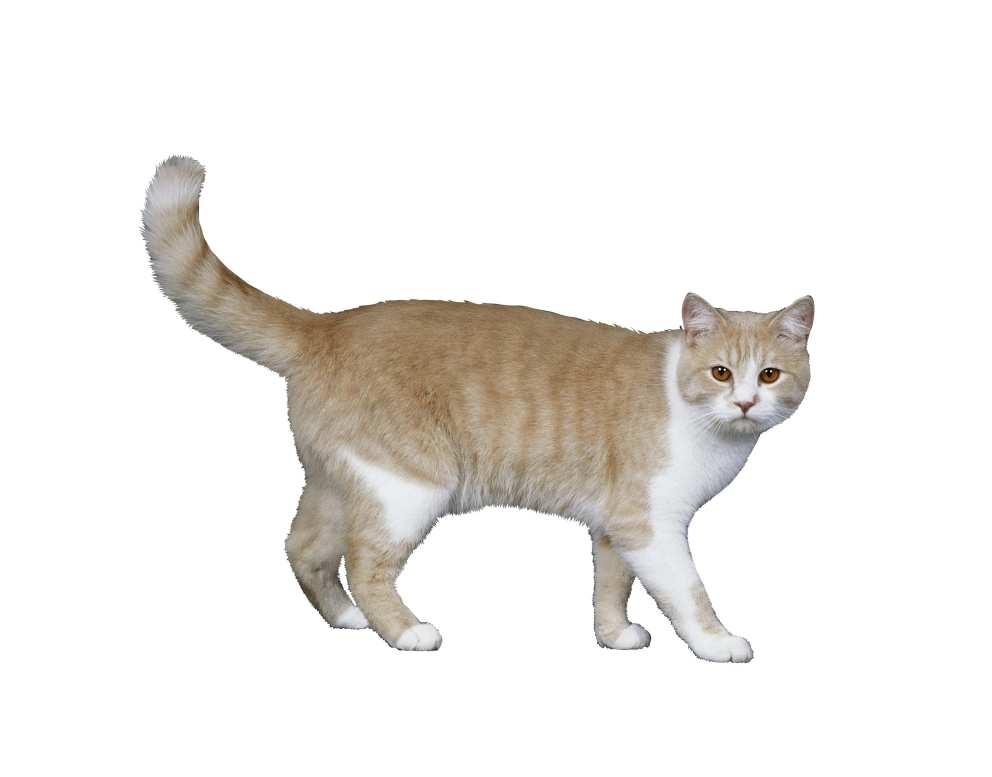 Этот зверь живет лишь дома.
С этим зверем все знакомы.
У него усы, как спицы.
Он мурлыча, песнь поет.
Только мышь его боится.
Угадали? Это … (Кот)
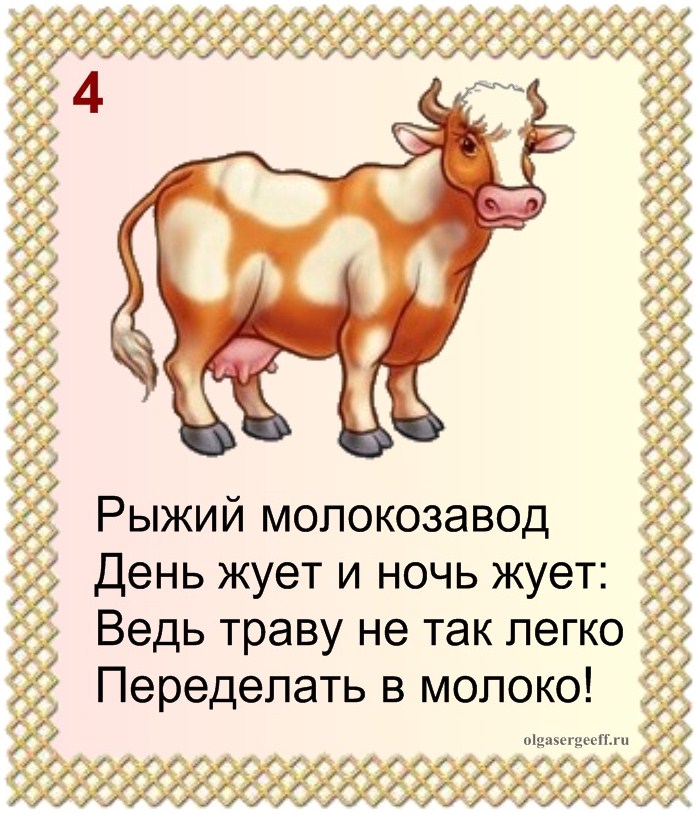 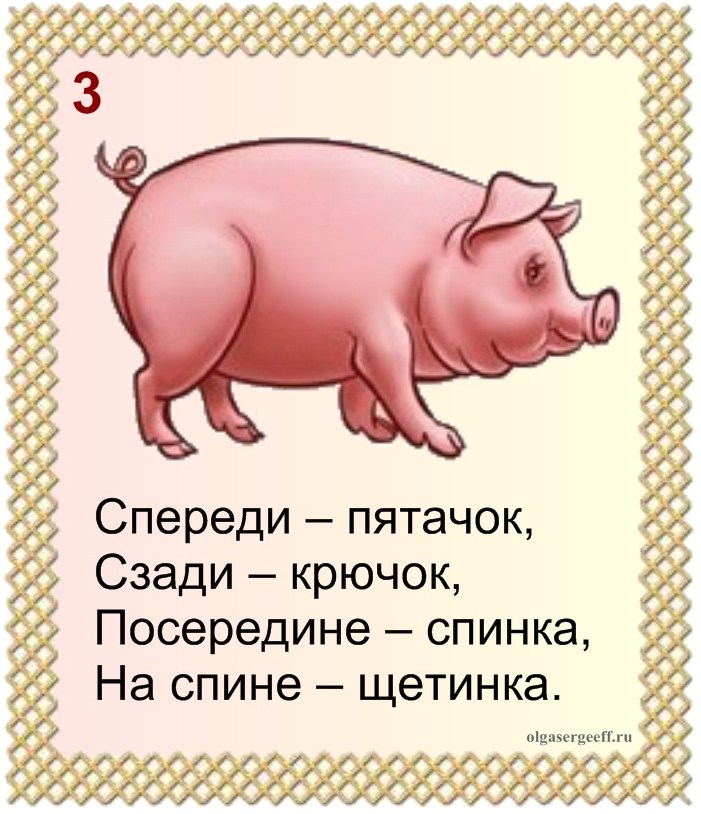 Сердитый недотрогаЖивёт в глуши лесной.Иголок очень много,А нитки не одной.
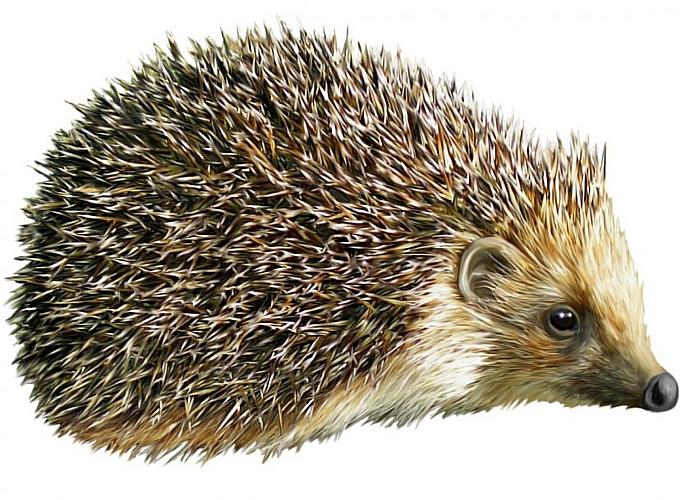 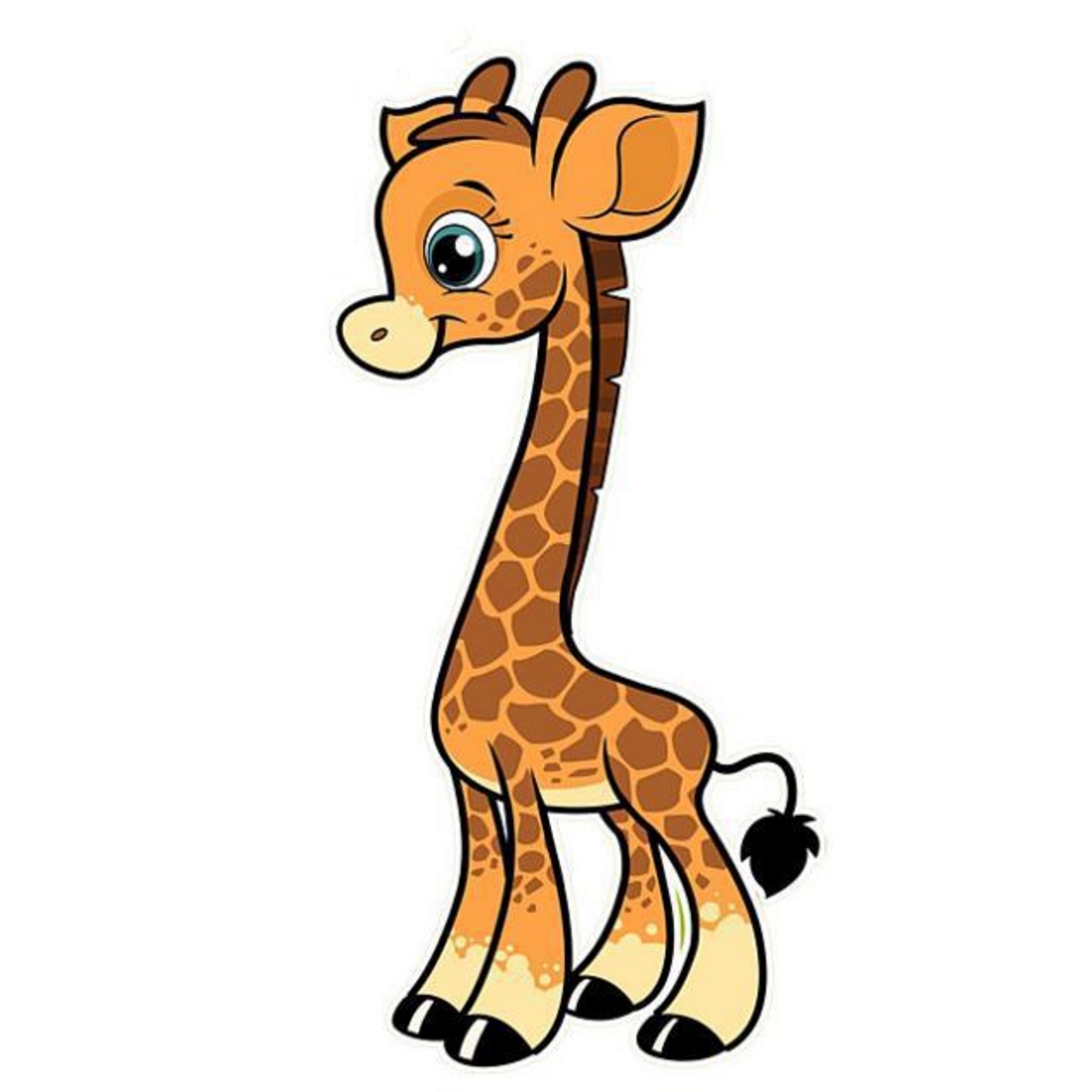 Он ходит, голову задрав,Не потому, что важный граф,Не потому, что гордый нрав,А потому, что он … (жираф)
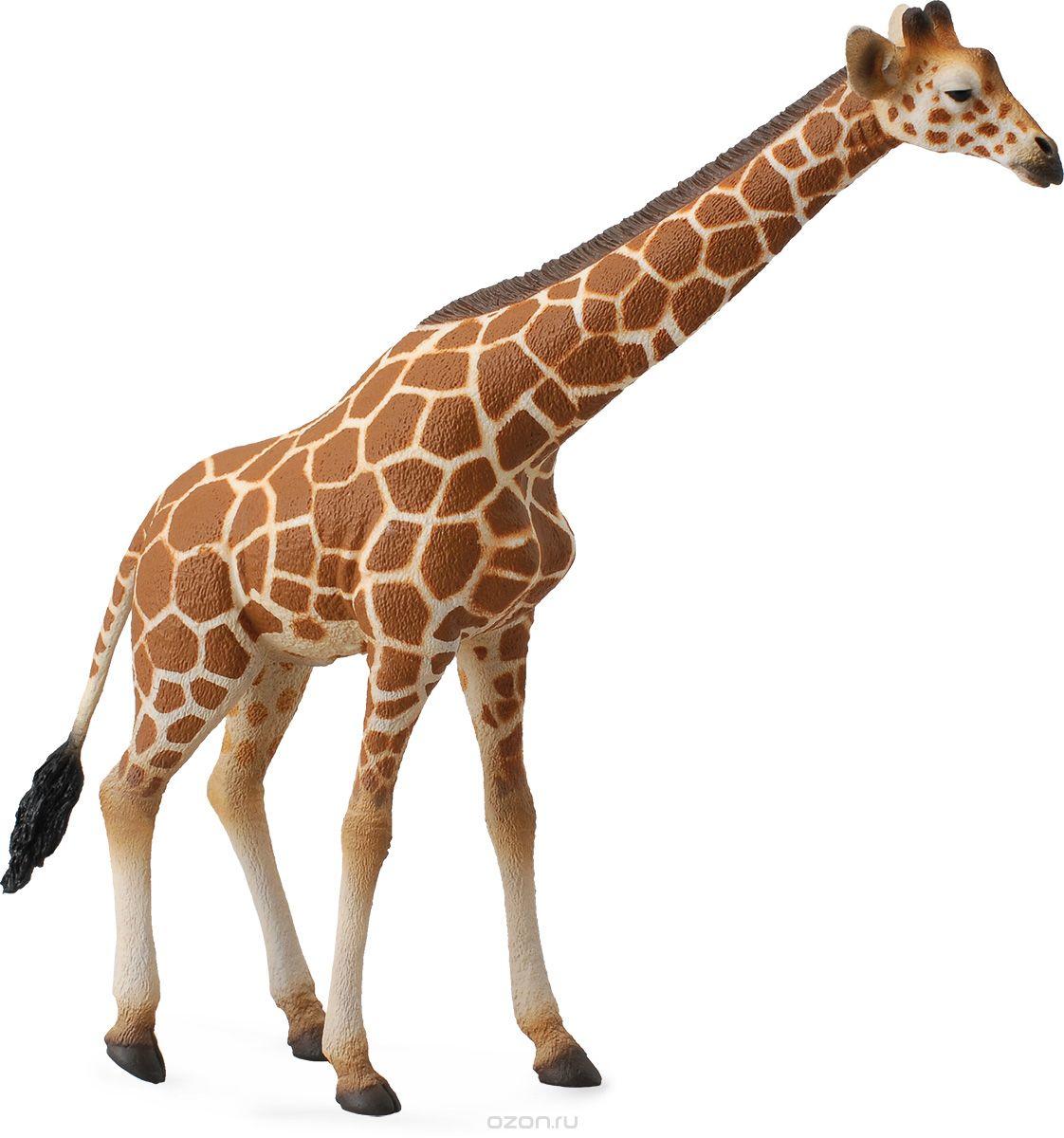 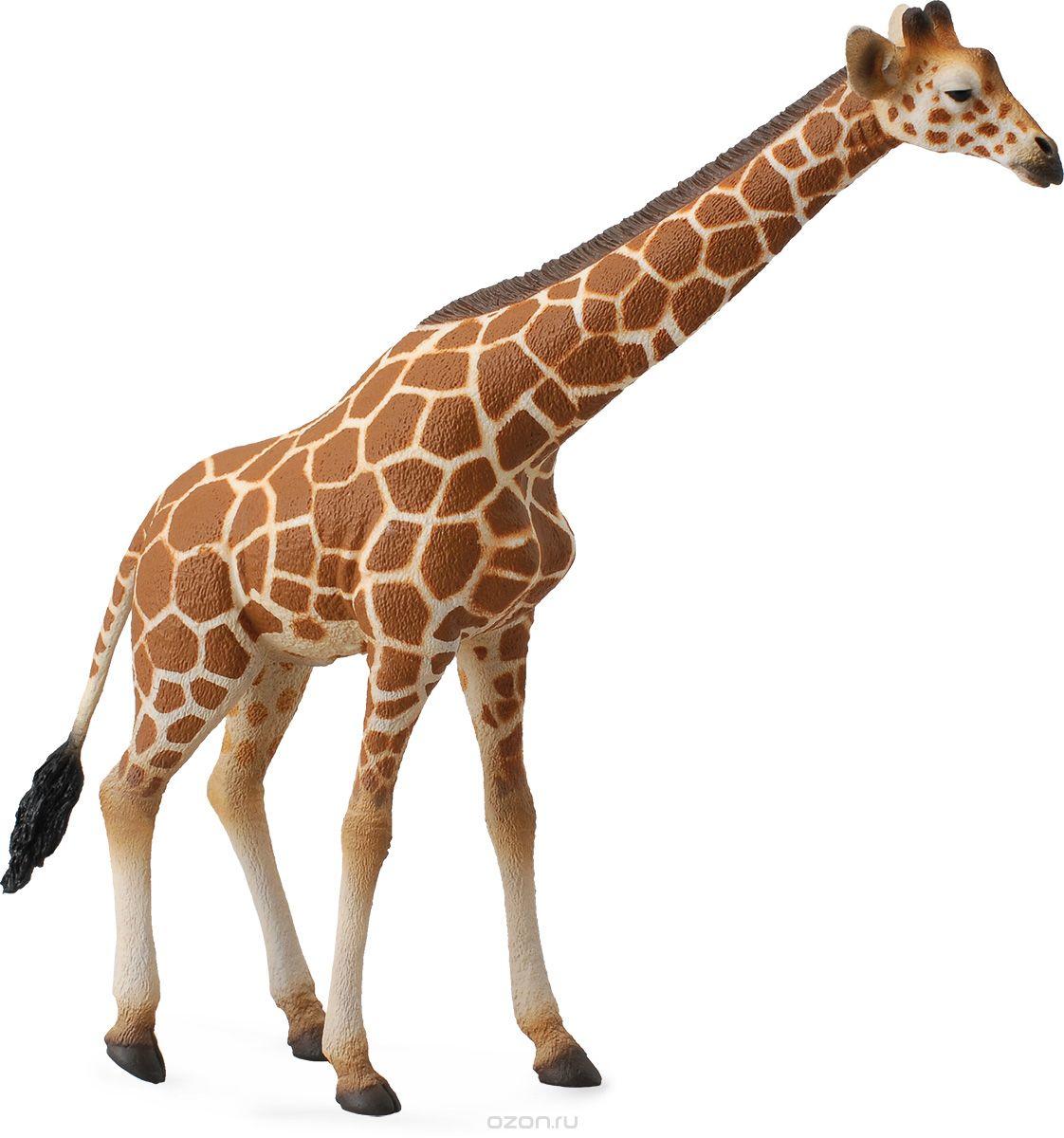 СПАСИБО ЗА ВНИМАНИЕ!